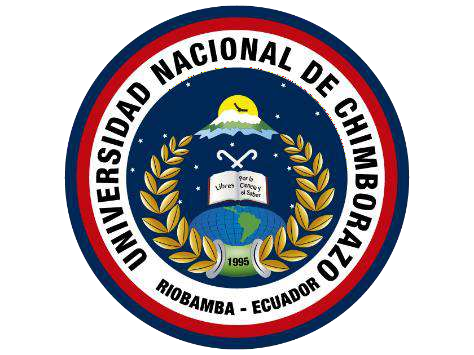 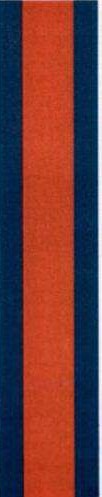 UNIVERSIDAD NACIONAL DE CHIMBORAZO
FACULTAD DE CIENCIAS DE LA EDUCACIÓN, HUMANAS Y TECNOLOGÍAS.
CARRERA DE EDUCACIÓN BÁSICA

TÍTULO :
LA GAMIFICACIÓN EN LA CONSTRUCCIÓN DE APRENDIZAJES PARA EL ÁREA DE MATEMÁTICA
Autora:
Diana Alejandra Guevara Jaya

Tutor:
Mgs. Alfredo Eduardo Figueroa Oquendo
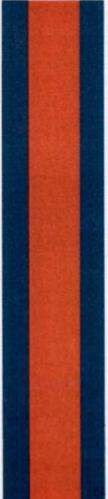 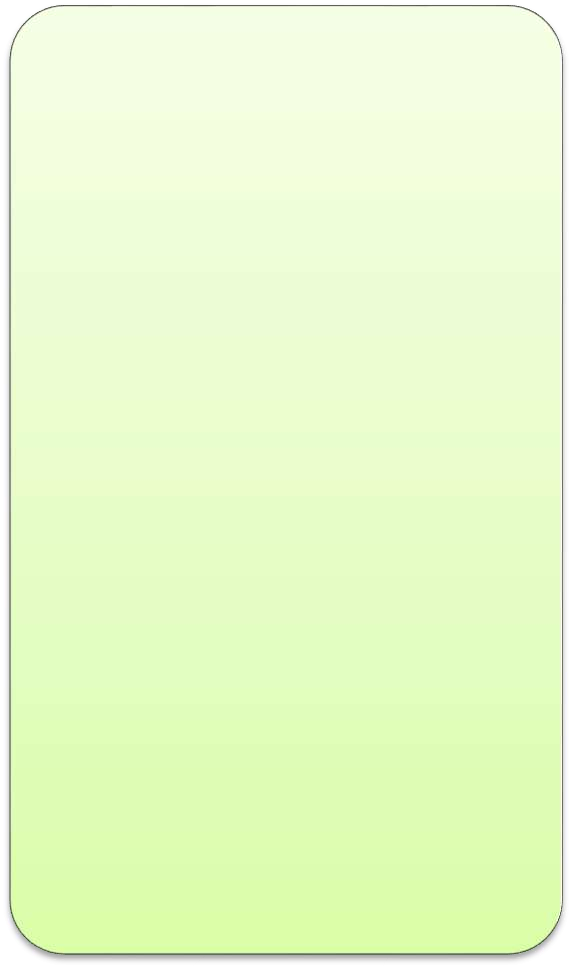 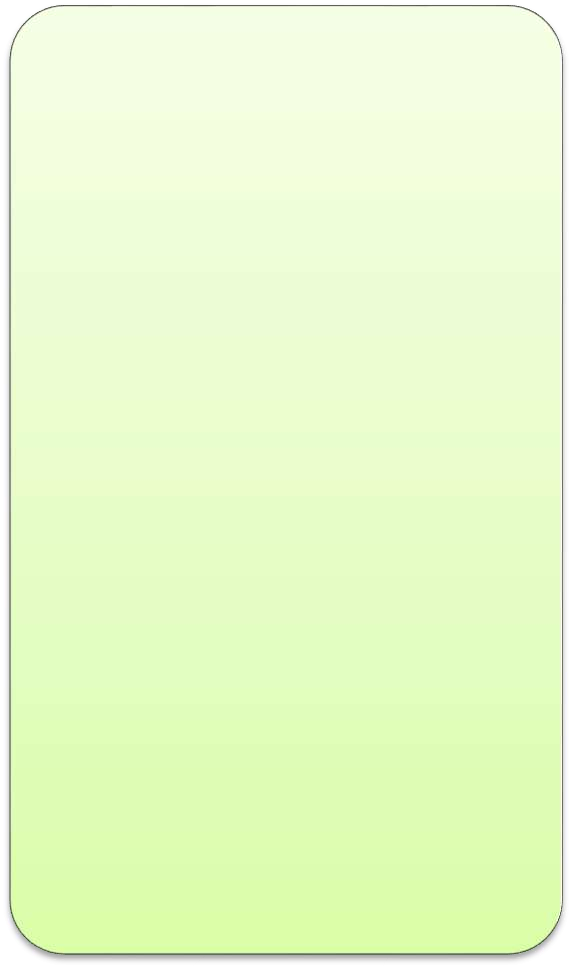 CAPÍTULO IV
Resultados y discusión
CAPÍTULO I
Introducción
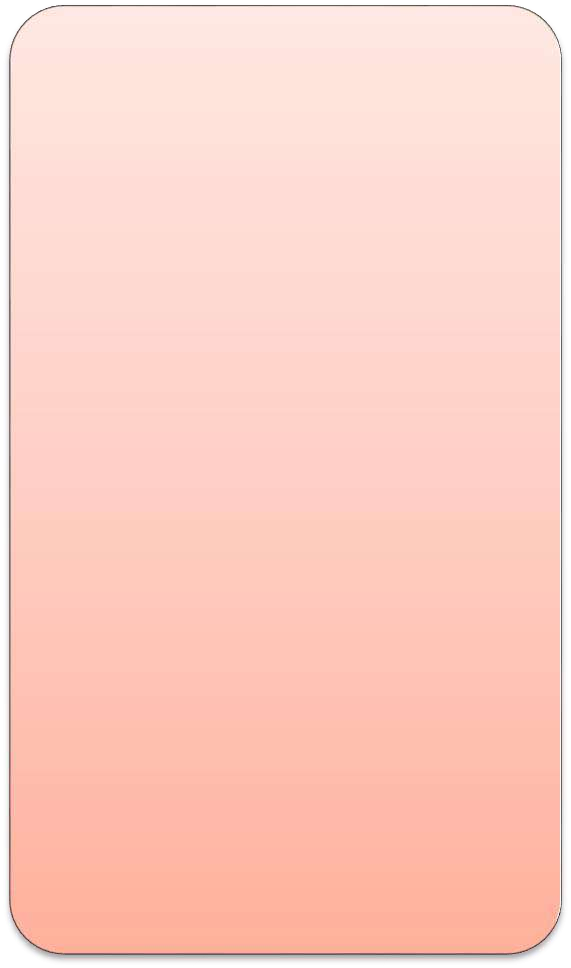 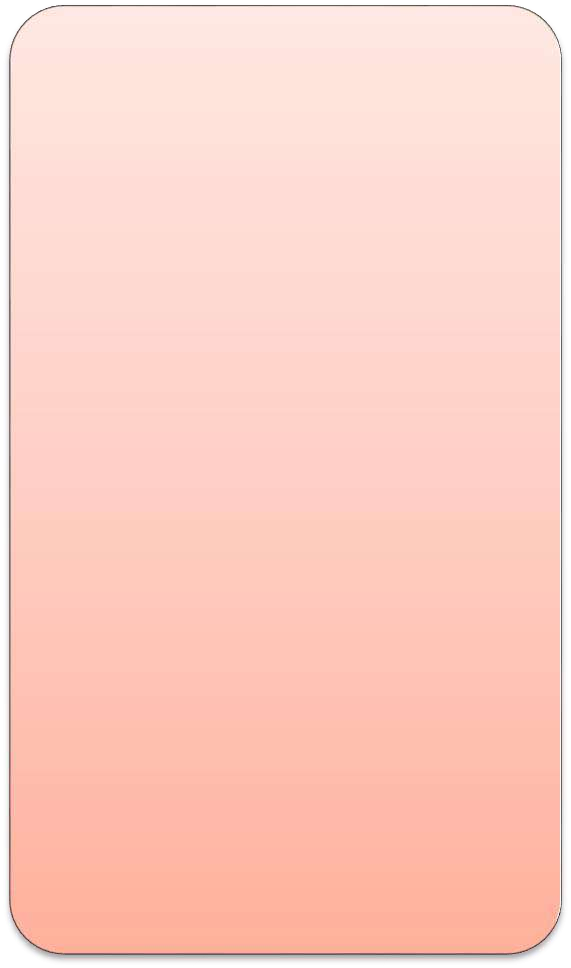 CAPÍTULO V
Conclusiones y recomendaciones
CAPÍTULO II
Marco teórico
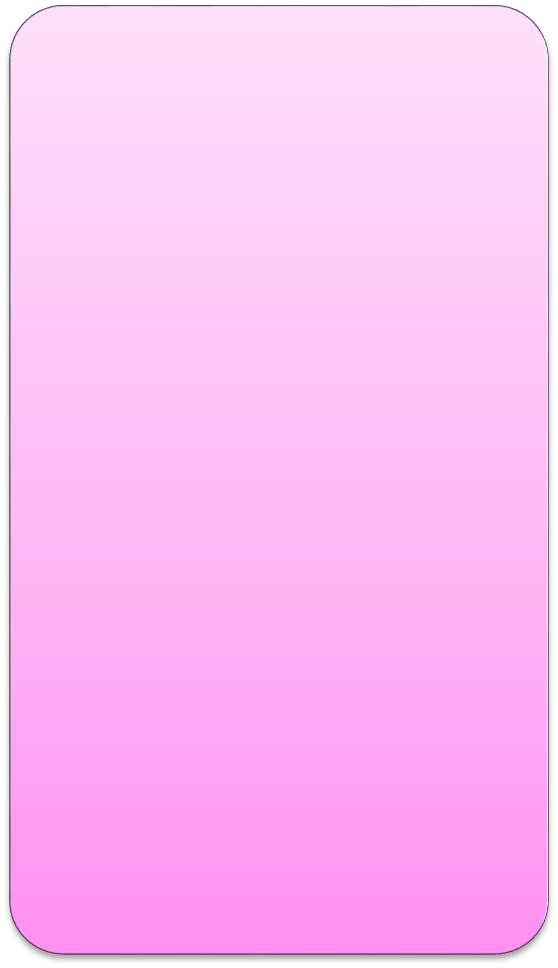 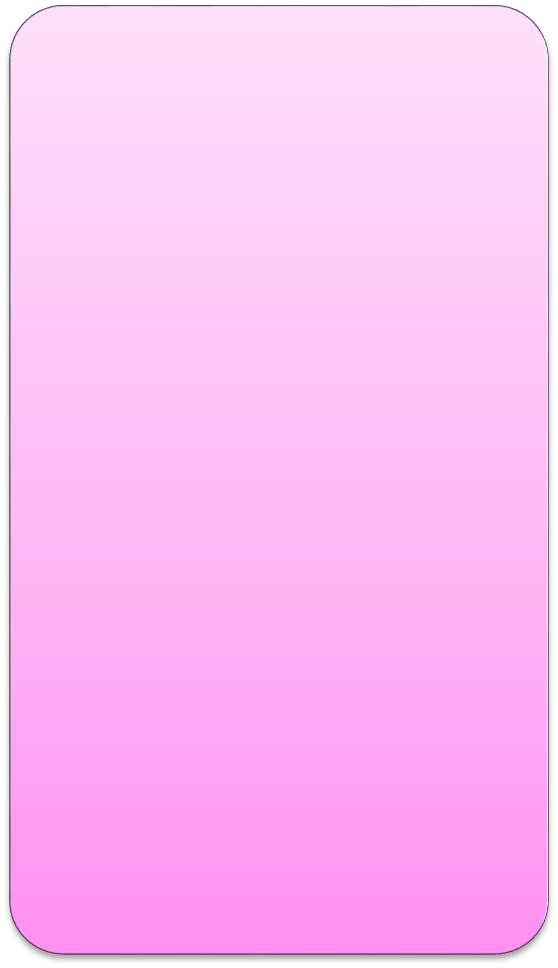 CAPÍTULO III
Metodología
CAPÍTULO VI
Propuesta
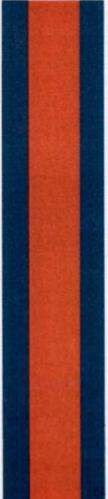 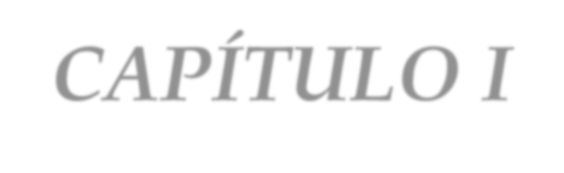 CAPÍTULO I
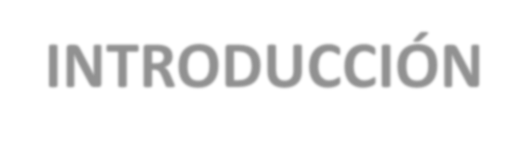 INTRODUCCIÓN
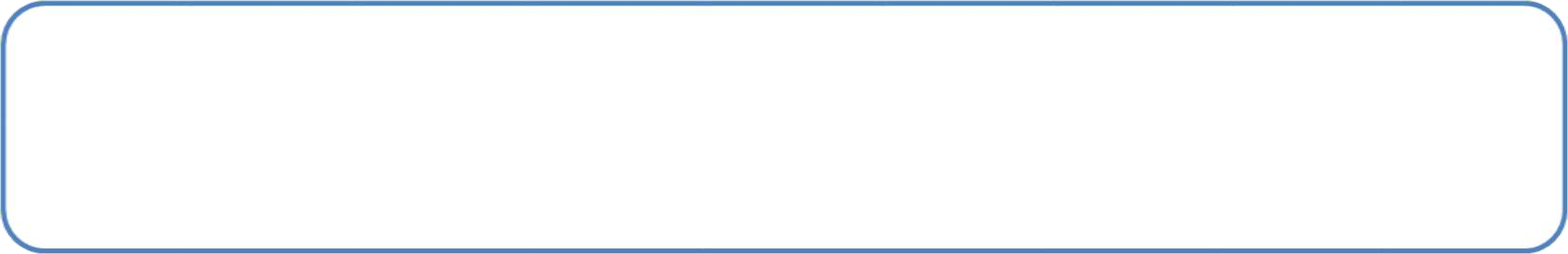 La forma en que aprendemos y enseñamos ha dado varios giros y se ha buscado dejar el tradicionalismo; en la necesidad de lograr un cambio, surge la gamificación como recurso didáctico.
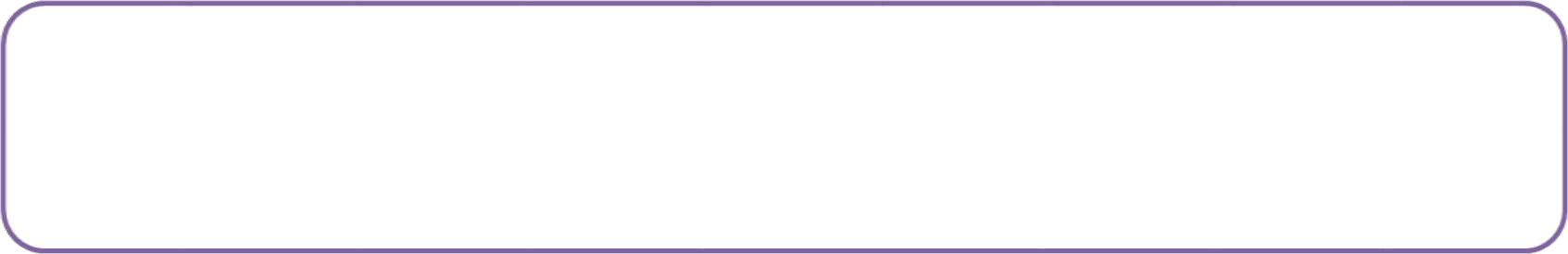 Se buscó dar una visión sobre como la gamificación puede ser usada para enseñar cualquier contenido educativo, centrándose específicamente en el área de matemática.
MEJORAR EL APRENDIZAJE DE LA MATEMÁTICA PARA DESARROLLAR HABILIDADES Y CAPACIDADES NECESARIAS PARA LA VIDA.
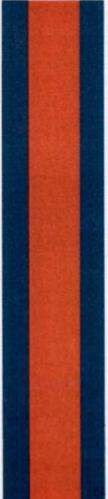 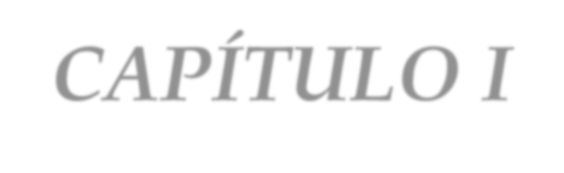 CAPÍTULO I
ANTECEDENTES
MACRO
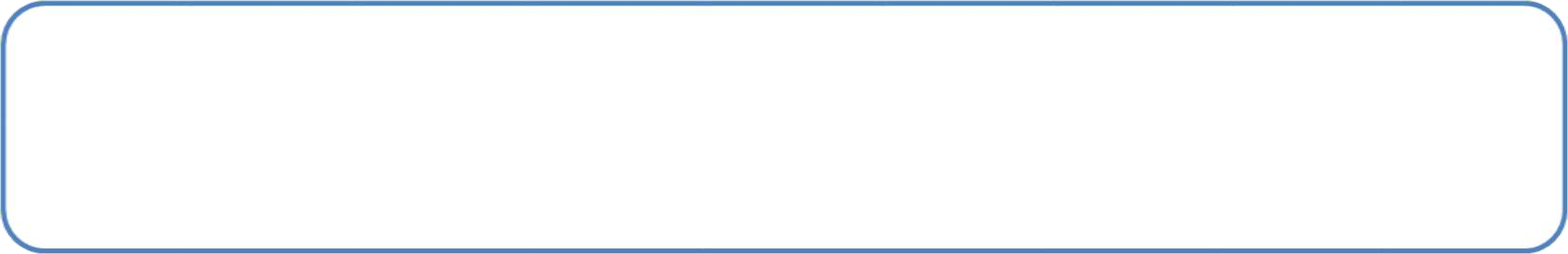 Guevara, Madariaga, Reyes, Zuleta (2023)
Chile
“Gamificación para el desarrollo del aprendizaje de las operaciones matemáticas”
MESO
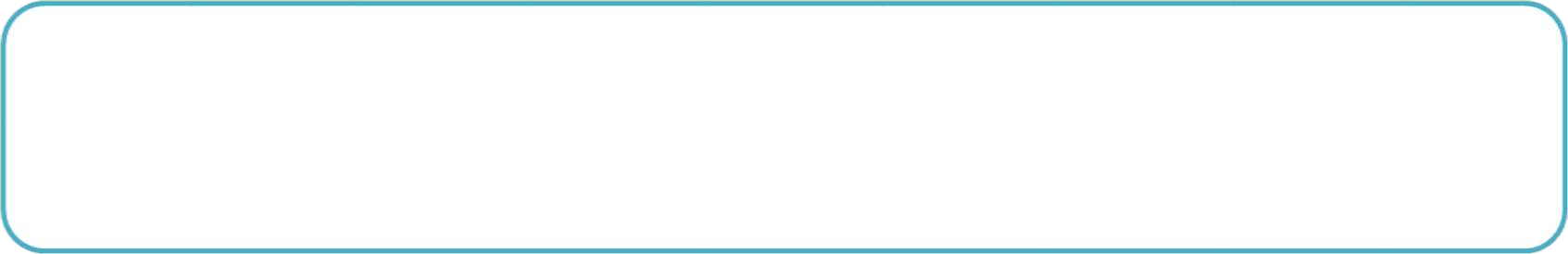 “Incidencia de la metodología gamificación en el proceso de enseñanza-aprendizaje de ecuaciones cuadráticas”
Duque (2019) 
Quito
MICRO
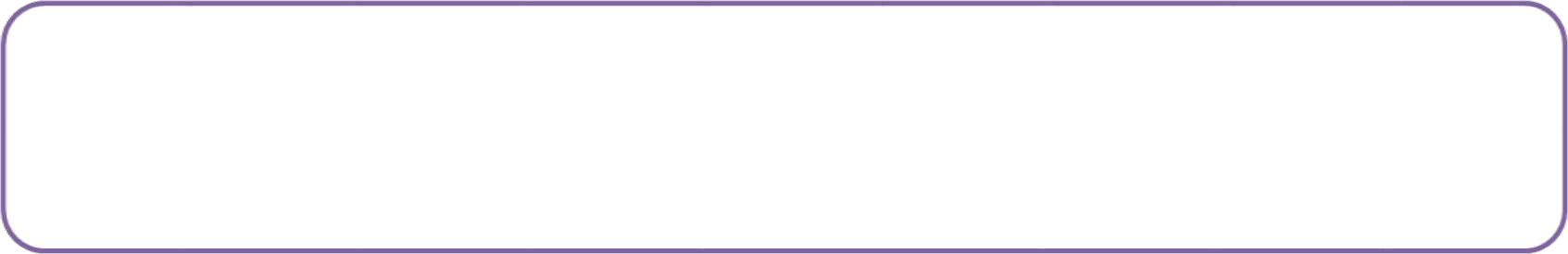 Urco (2023)
Riobamba UNACH
“La gamificación para el aprendizaje de funciones”
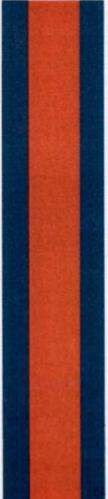 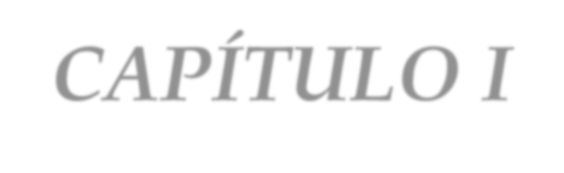 CAPÍTULO I
PLANTEAMIENTO DEL PROBLEMA
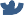 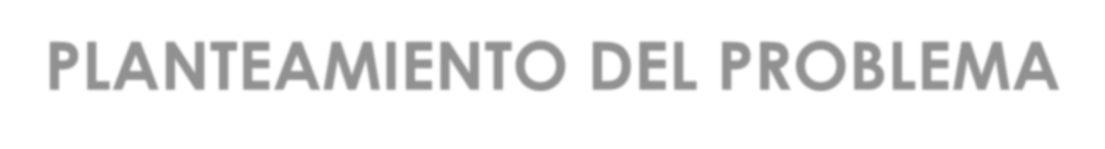 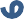 MACRO
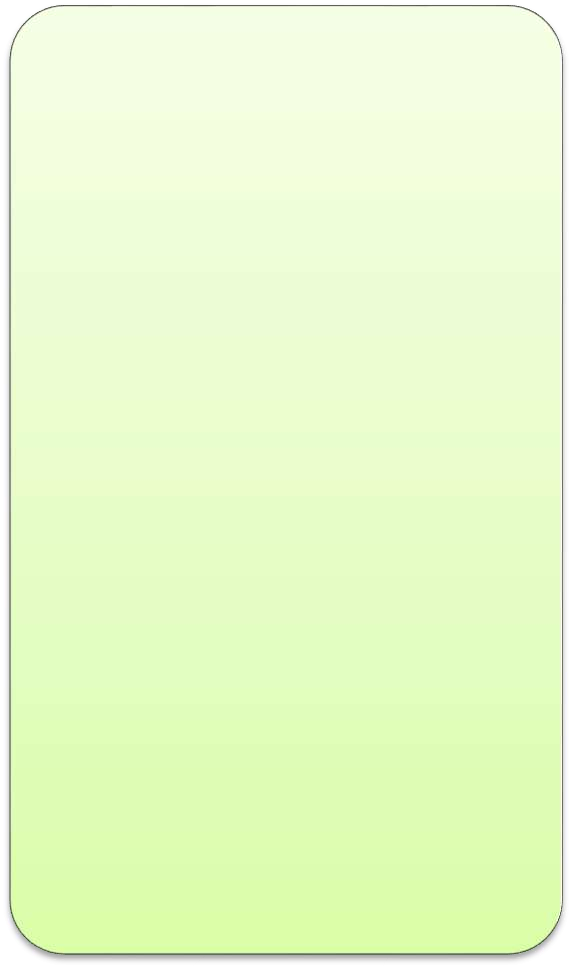 Las dificultades en la construcción del aprendizaje de las matemáticas provocan el abandono escolar con un porcentaje del 40 % y 56 %
 (Alemany, 2019)
MESO
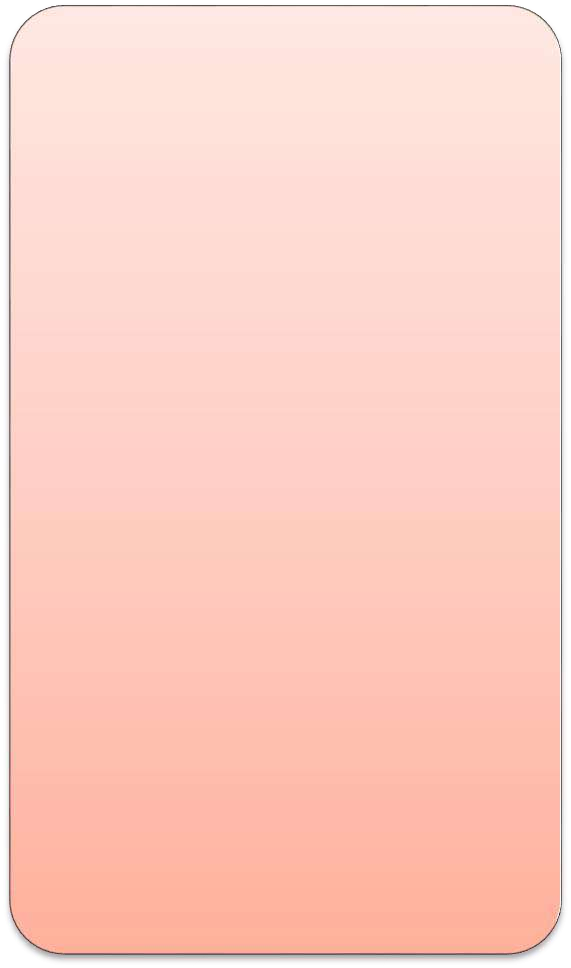 Existe una baja puntuación sobre las habilidades matemáticas, según la prueba ERCE 2019 solo el 5.7 % del total de los participantes lograron llegar al nivel IV                    (Salazar, 2022).
MICRO
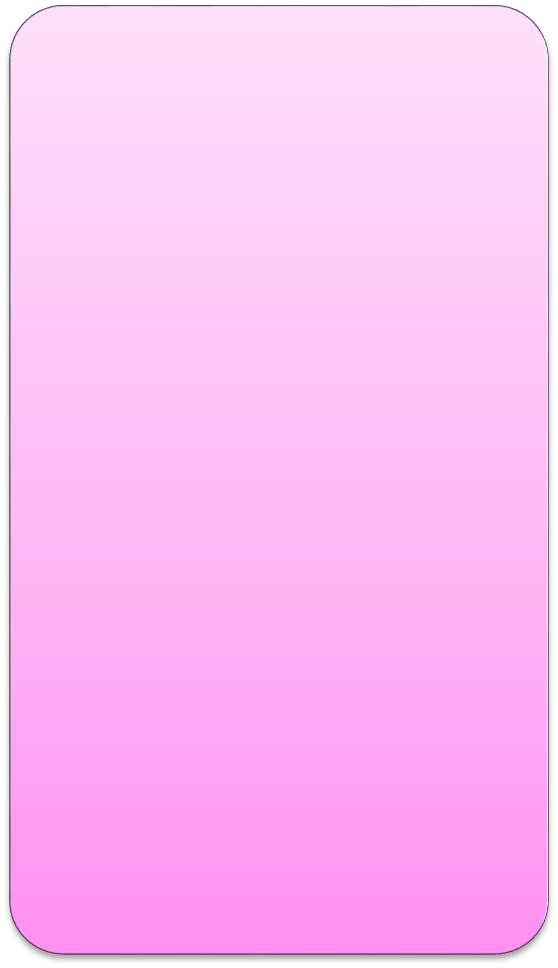 La falta de motivación por parte de los estudiantes en el aprendizaje de la matemática es un problema generalizado en el sistema educativo ecuatoriano.
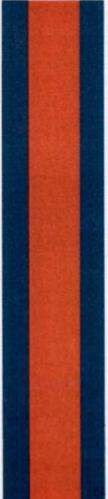 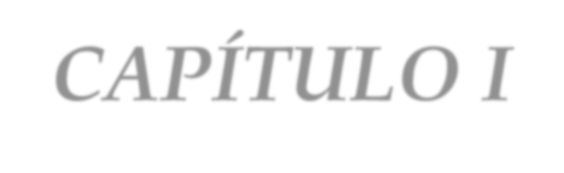 CAPÍTULO I
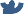 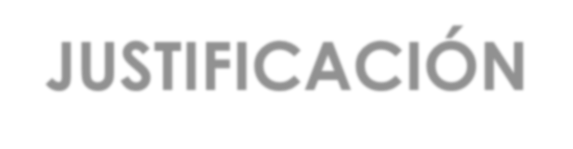 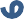 JUSTIFICACIÓN
Relación de la investigadora con el problema
Importancia del problema - variables
Actualidad
Originalidad
Valor teórico / metodológico
Impacto / Trascendencia social - educativa
Beneficiarios
Viabilidad / Factibilidad
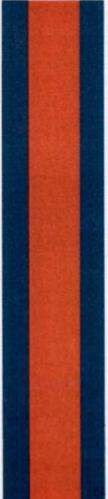 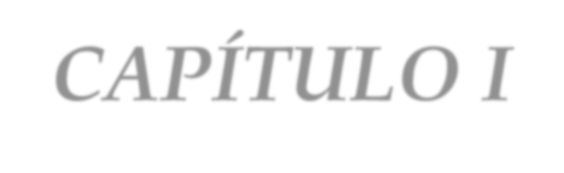 CAPÍTULO I
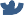 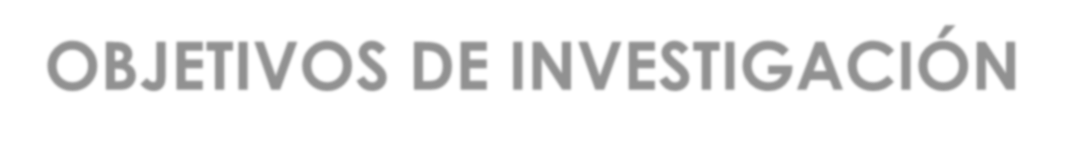 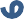 OBJETIVOS DE INVESTIGACIÓN
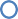 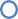 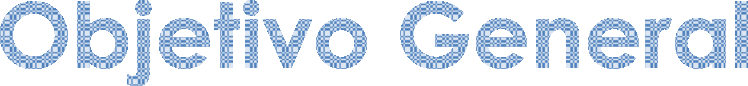 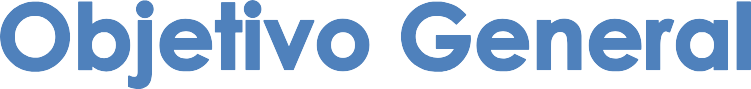 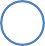 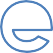 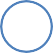 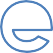 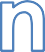 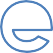 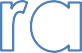 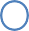 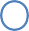 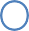 PROPONER UNA GUÍA DIDÁCTICA BASADA EN LA GAMIFICACIÓN PARA LA CONSTRUCCIÓN DE APRENDIZAJES EN EL ÁREA DE MATEMÁTICA CON LOS ESTUDIANTES Y DOCENTE DE SÉPTIMO AÑO DE LA “UNIDAD EDUCATIVA CRISTIANA NAZARENO”, PERIODO 2023-2024.
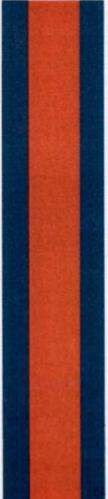 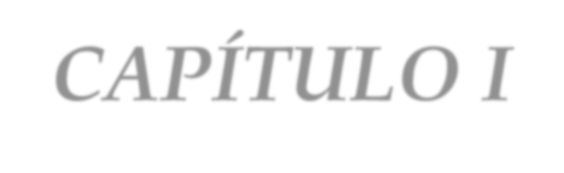 CAPÍTULO I
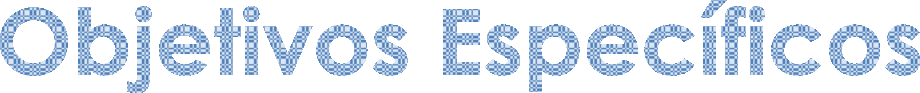 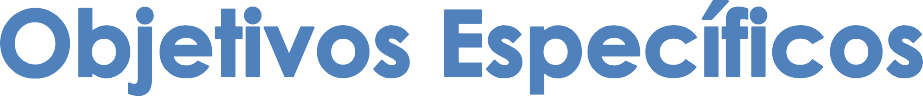 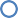 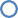 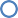 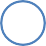 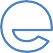 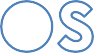 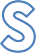 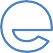 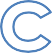 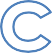 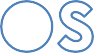 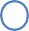 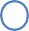 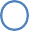 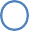 Recopilar las percepciones de los estudiantes y docente sobre el uso de la gamificación en la construcción de aprendizajes matemáticos.
Analizar las bases científicas, teóricas, pedagógicas sobre la gamificación como un recurso didáctico en la construcción de aprendizajes en el área de matemática.
Diseñar una guía didáctica de gamificación para el área de matemática correspondiente a séptimo año de EGB.
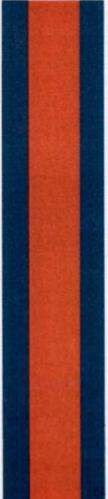 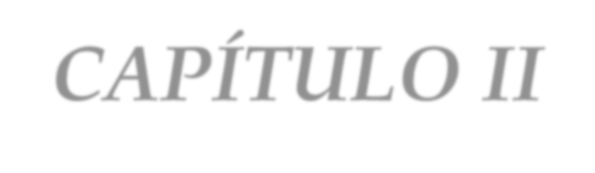 CAPÍTULO II
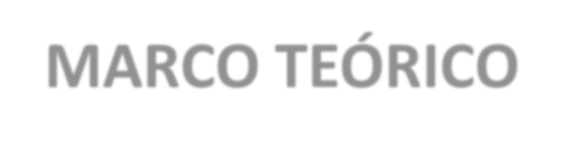 MARCO TEÓRICO
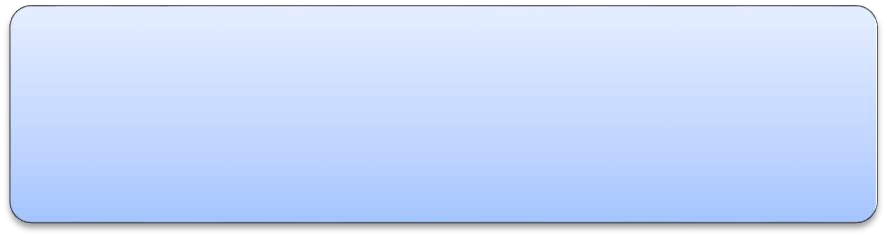 GAMIFICACIÓN
Según Ramírez Cogollor (2014), gamificar es la aplicación de mecánicas y pensamientos lúdicos en entornos no jugables, con el objetivo de que los individuos adopten determinados comportamientos
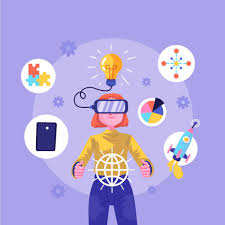 Aunque la gamificación incorpora elementos del juego, estos dos términos no son sinónimos.
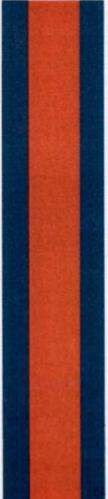 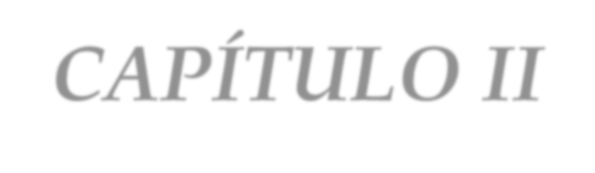 CAPÍTULO II
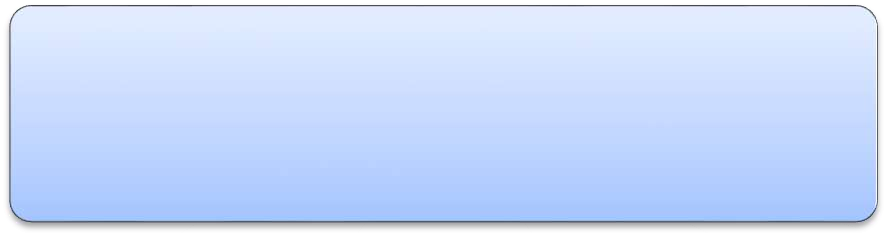 Elementos del juego
Emociones
Progresión
Integración
Narrativa
Dinámicas
Desafíos
Competición
Recompensas
Turnos
Mecánicas
Logros
Avatares
Regalos
Misiones
Puntos
Insignias
Componentes
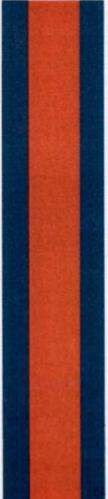 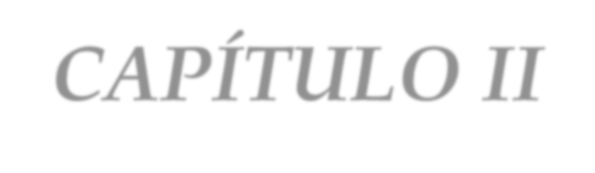 CAPÍTULO II
CONSTRUCCIÓN DE APRENDIZAJES MATEMÁTICOS
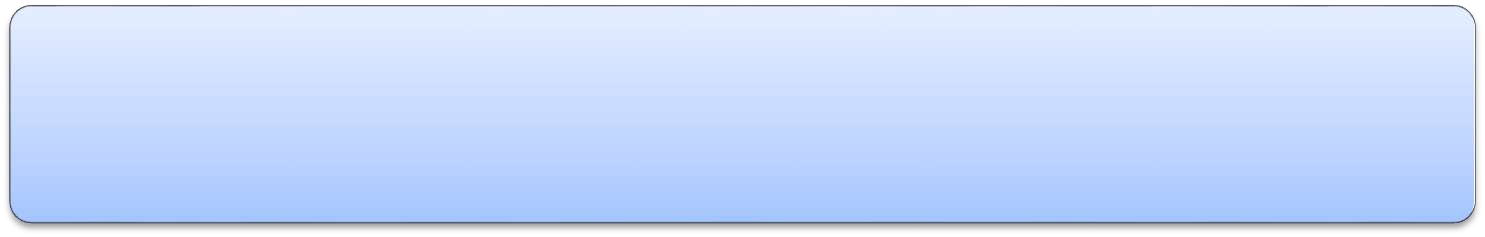 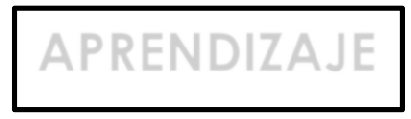 APRENDIZAJE
Un cambio en la disposición o capacidad de las personas que puede retenerse y no es atribuible simplemente al proceso de crecimiento
Roberto Gagné (1965)
Los procesos subjetivos de captación, incorporación, retención y utilización de toda la información que recibe una persona.
Pérez (1988)
Gómez
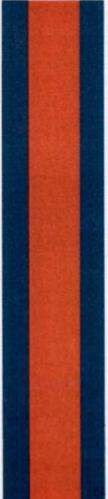 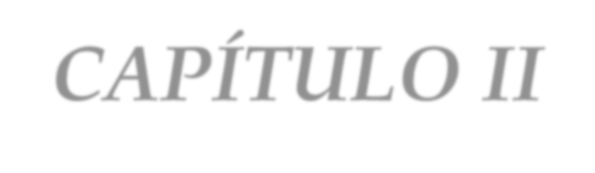 CAPÍTULO II
El aprendizaje en el área de matemática
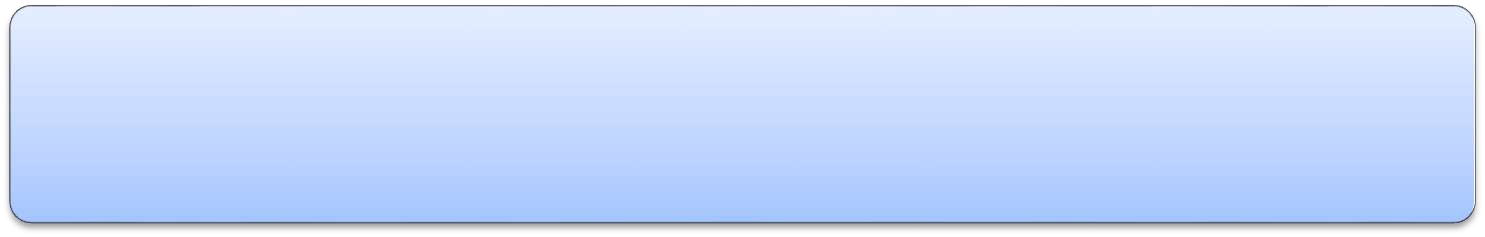 El PEA de las matemáticas resulta  complejo.
Los  estudiantes  adquieran una  visión  científica  del mundo
Bloques curriculares
Geometría y medida.
Álgebra y funciones.
Estadística y
probabilidad
La construcción de aprendizajes en el área de matemática debe darse de forma didáctica
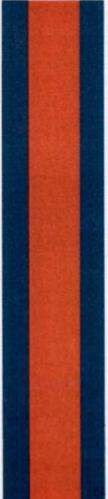 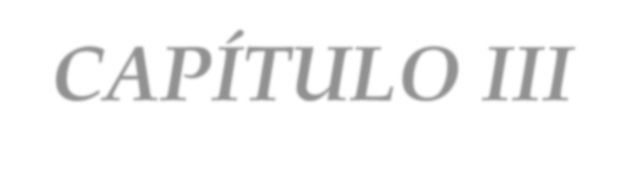 CAPÍTULO III
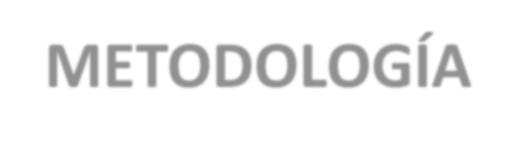 METODOLOGÍA
ENFOQUE:
MIXTO
	- Cuantitativo
	- Cualitativo
DISEÑO:
No Experimental
TIPO DE INVESTIGACIÓN:
Por el objetivo:
Básica
Por el lugar:
		- De campo
Por la fuente:
Bibliográfica
Documental
Por el tiempo:
Transversal
FUNDAMENTO EPISTEMOLÓGICO:
Sociocrítico 
Naturalista 
MÉTODOS DE INVESTIGACIÓN:
Analítico-Sintético
Inductivo-Deductivo
NIVEL O ALCANCE:
Exploratorio
Descriptivo
Propositivo
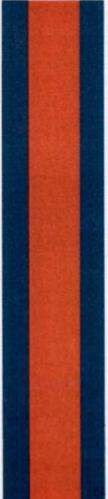 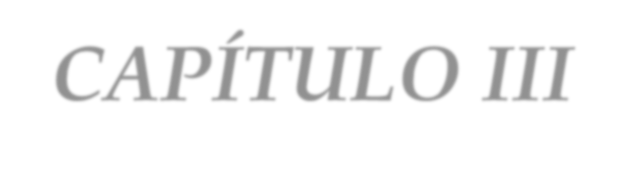 CAPÍTULO III
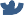 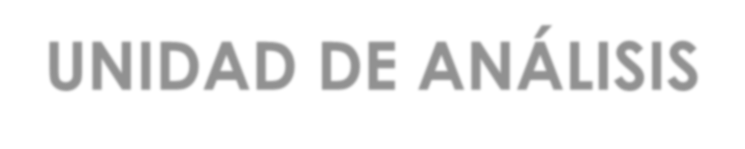 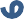 UNIDAD DE ANÁLISIS
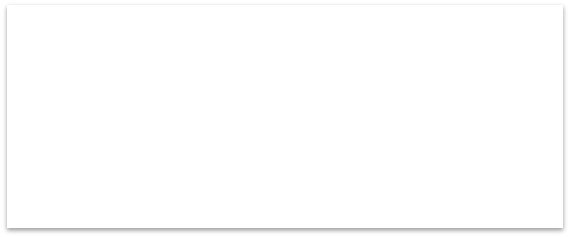 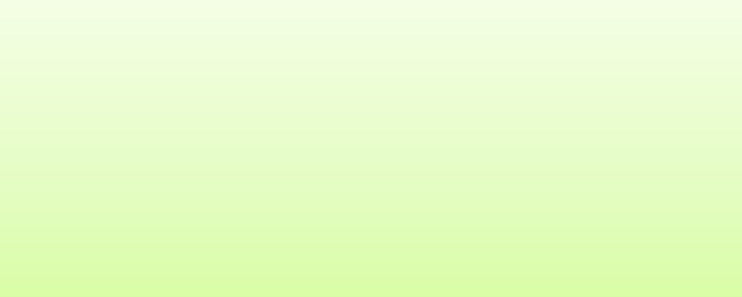 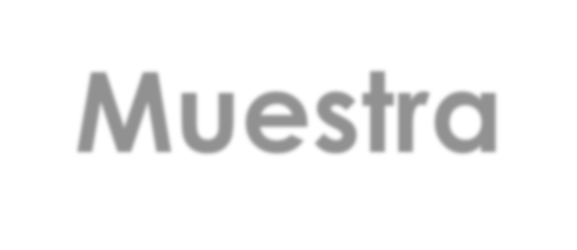 Población	Muestra
456 estudiantes y 23 docentes de la de la “Unidad Educativa Cristiana
Nazareno”
De tipo no probabilístico
36 estudiantes y 1 docente de séptimo año de EGB
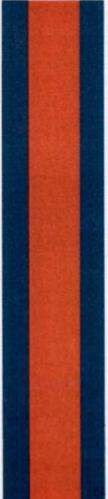 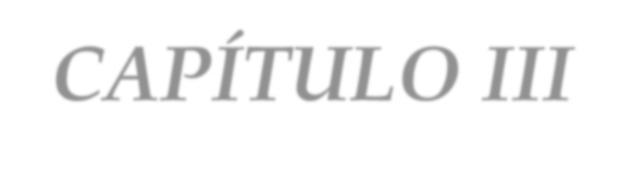 CAPÍTULO III
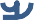 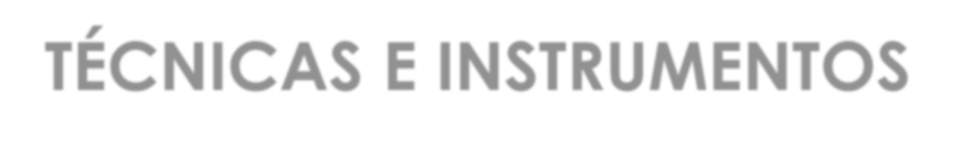 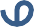 TÉCNICAS E INSTRUMENTOS DE RECOLECCIÓN DE DATOS
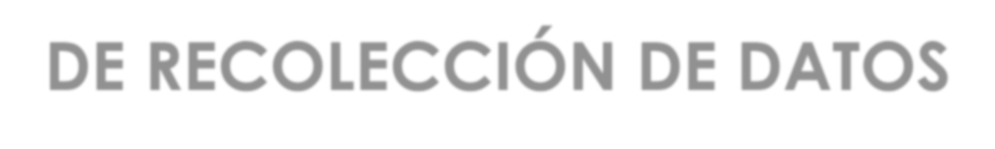 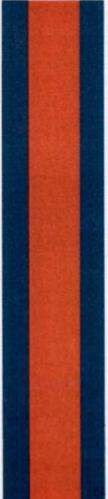 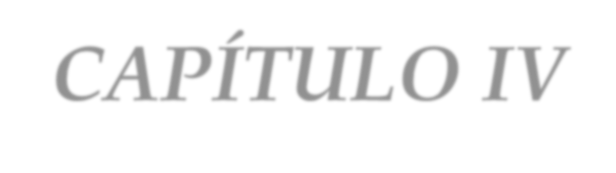 CAPÍTULO IV
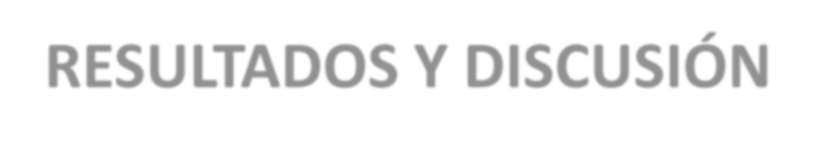 RESULTADOS Y DISCUSIÓN
Encuesta
Pregunta 3:
 ¿Has participado alguna vez en actividades de aprendizaje de matemáticas que incluyeran elementos del juego?
Gráfico 3.
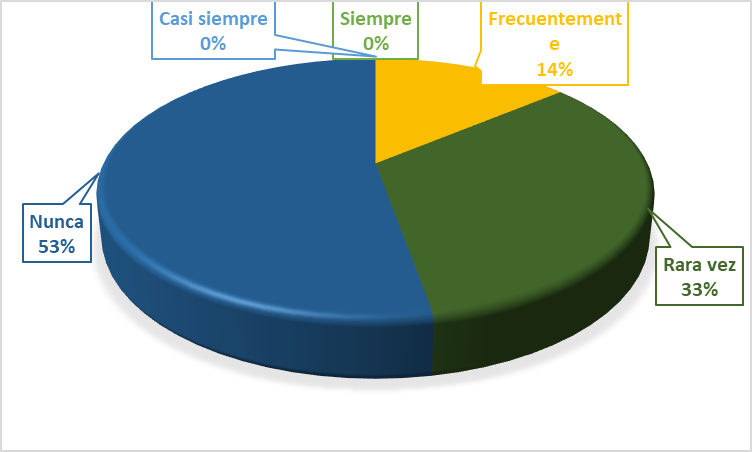 Frecuencia 

0 
0 
5 
12 
19
Porcentaje

0 %
0 %
14 %
33 %
53 %
Análisis 

Siempre
Casi siempre
Frecuentemente
Rara vez 
Nunca
Interpretación

Es notorio que en el proceso de enseñanza y de aprendizaje no se incluye con frecuencia los diferentes elementos del juego en las actividades planificadas por los docentes. 
Ledda (2014), la gamificación es un término relativamente nuevo
Fuente: Encuesta aplicada a 36 estudiantes, resultados obtenidos del programa Excel
Elaborado por: Diana Alejandra Guevara Jaya, 2024.
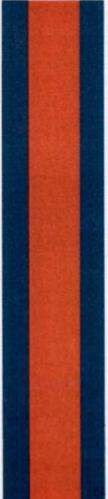 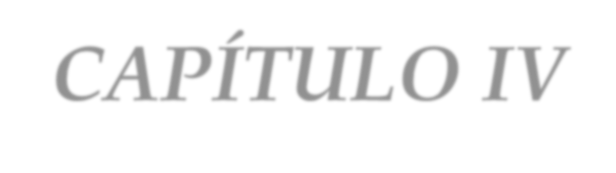 CAPÍTULO IV
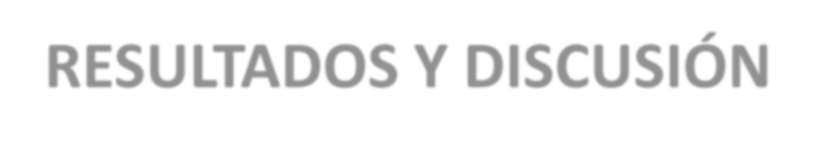 RESULTADOS Y DISCUSIÓN
Encuesta
Pregunta 8:
¿Recomendarías el uso de la gamificación en el aprendizaje de matemática a otros estudiantes y a tus profesores?
Gráfico 8.
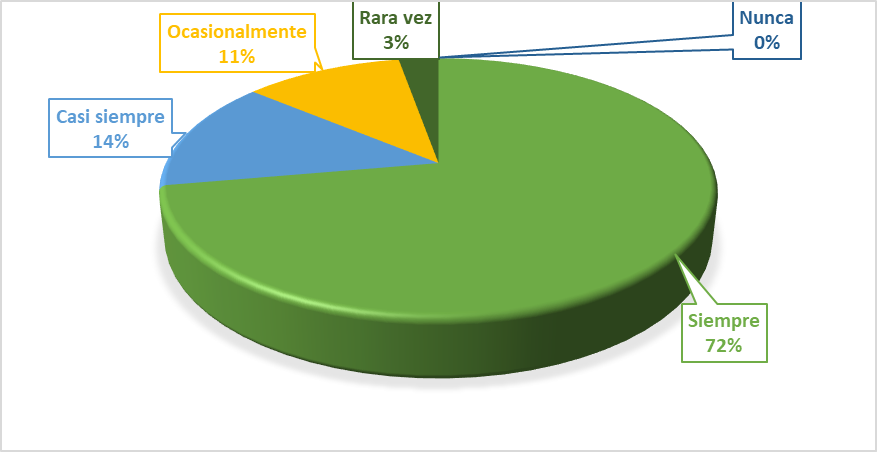 Análisis 

Siempre
Casi siempre
frecuentemente
Rara vez 
Nunca
Frecuencia 
26 
5 
4 
1 
0
Porcentaje 
72 %
14 %
11 %
3 %
0 %
Interpretación

Los estudiantes recomiendan que el recurso de la gamificación sea usado por sus profesores en actividades futuras; dado que es una actividad interactiva y dinámica donde aprenden y se divierten al mismo tiempo.
Fuente: Encuesta aplicada a 36 estudiantes, resultados obtenidos del programa Excel
Elaborado por: Diana Alejandra Guevara Jaya, 2024.
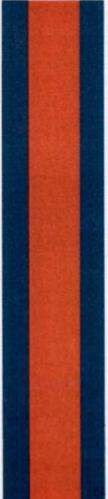 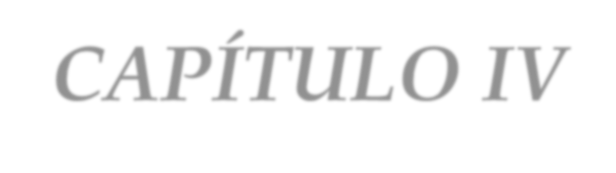 CAPÍTULO IV
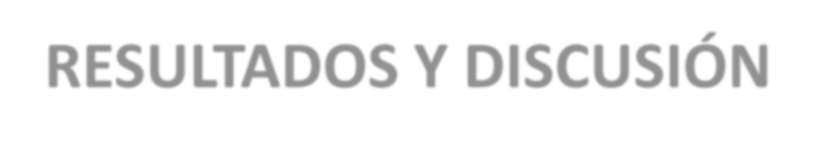 RESULTADOS Y DISCUSIÓN

Entrevista en profundidad
Pregunta 2:
En su experiencia, ¿Qué papel juega la motivación, la participación y las emociones en la construcción de aprendizajes significativos en el aula?
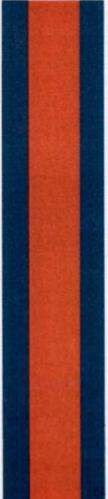 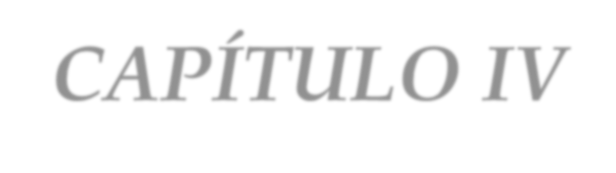 CAPÍTULO IV
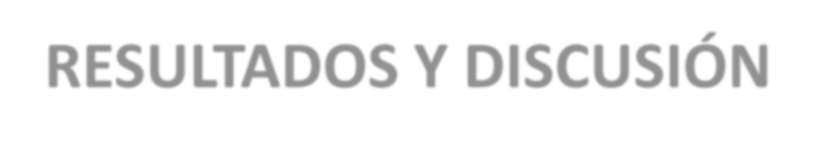 RESULTADOS Y DISCUSIÓN

Entrevista en profundidad
Pregunta 6: ¿Estaría dispuesta a emplear nuevos recursos como la gamificación, considerando que podrían aumentar la motivación de sus estudiantes?
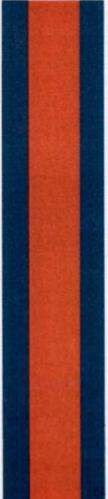 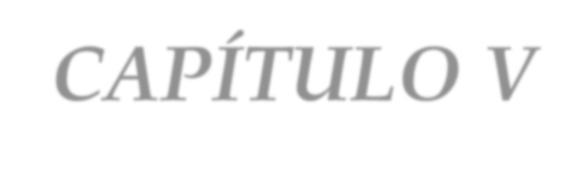 CAPÍTULO V
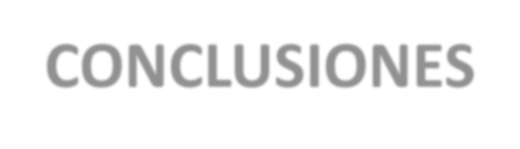 CONCLUSIONES
CONCLUSIÓN GENERAL
Se propuso una guía didáctica basada en la gamificación para generar un impacto positivo en la construcción de aprendizajes matemáticos, específicamente para trabajar el bloque de álgebra y funciones sobre el tema de las fracciones
CONCLUSIONES ESPECÍFICAS
Se recopilaron las percepciones de los estudiantes y la docente sobre la gamificación, donde se obtuvo que los actores educativos tienen predisposición para trabajar con este recurso, se muestra que es viable la aplicación de la gamificación en las aulas de clases.
Se analizaron las bases científicas, teóricas y pedagógicas sobre la gamificación como recurso que promueve la construcción de aprendizajes matemáticos. Se evidencia que usar la gamificación es eficaz para retener conceptos matemáticos y mejorar la comprensión sobre los contenidos
Se diseñó una gamificación en el área de matemáticas para séptimo año EGB, lo que constituye una estrategia innovadora que transforma el proceso de enseñanza y de aprendizaje.
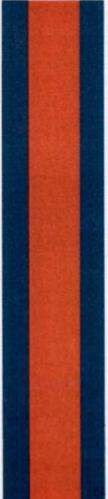 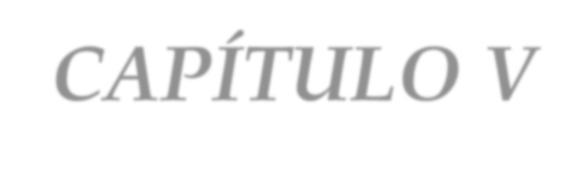 CAPÍTULO V
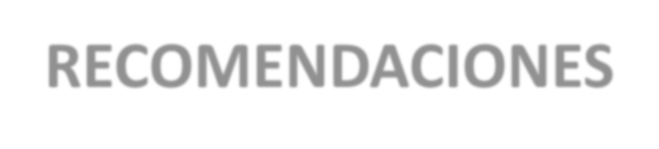 RECOMENDACIONES
RECOMENDACIÓN GENERAL
Usar la guía didáctica y la gamificación propuesta en esta investigación, para potenciar el aprendizaje de los contenidos matemáticos; se debe emplear la guía didáctica desde el momento que se realiza las planificaciones micro curriculares, para que el uso de la gamificación sea coherente con los objetivos, destrezas, criterios e indicadores de evaluación.
RECOMENDACIONES ESPECÍFICAS
Desarrollar talleres prácticos para que exista mayor conocimiento sobre la gamificación y los elementos de la misma que pueden ser llevados a las aulas de clase y adaptados a las características y necesidades de los estudiantes. 
Empelar el recurso de la gamificación partiendo de la literatura científica existente, dado que gracias a investigaciones anteriores sientan las bases que sitúa a la gamificación como una herramienta valiosa para la construcción de aprendizajes.

Profundizar sobre el uso de la gamificación en el entorno educativo a través del diseño de actividades gamificadas que abarquen diferentes contenidos educativos donde se trabajen todas las asignaturas presentes en el currículo ecuatoriano.
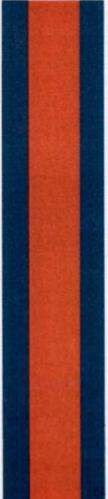 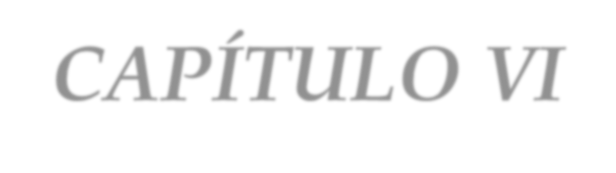 CAPÍTULO VI
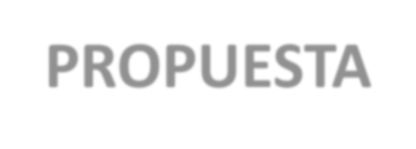 PROPUESTA
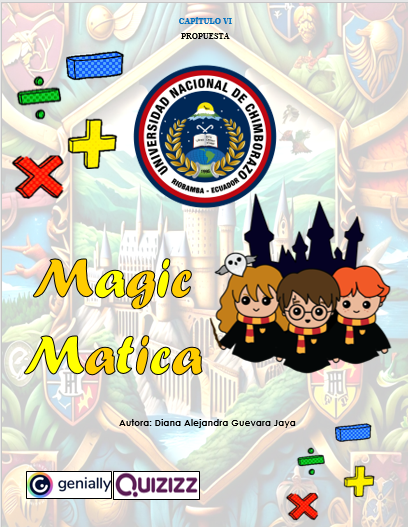 Link de acceso a la guía didáctica
https://www.calameo.com/read/007803426f0e02120bac8
Link de acceso al recurso
https://view.genially.com/6627ff177ecc120015b43b94/interactive-content-gamificacion
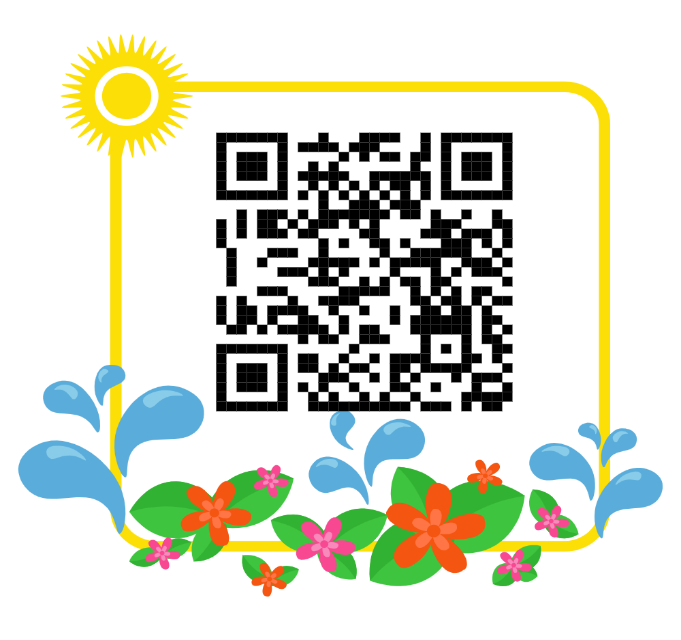 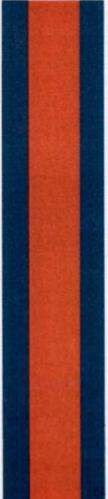 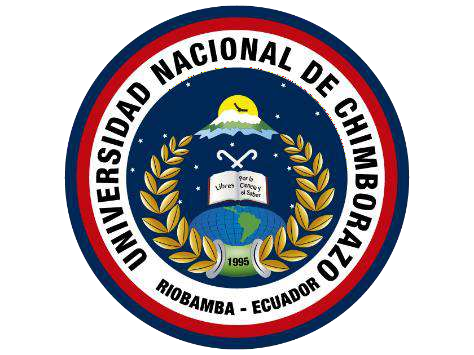 La innovación educativa solo
tiene sentido si creemos en nosotros como maestros.
Pero especialmente si
tenemos fe en nuestros alumnos.
GRACIAS POR SU ATENCIÓN